EL VESTIDO
Los vestidos de gala son necesarios para acudir a citas importantes ineludibles en las que queremos quedar bien y sobre todo no desentonar con nuestro atuendo. Para ello es importante llevar un vestido de moda que realce nuestra figura, acompañado de un peinado de gala que nos favorezca.
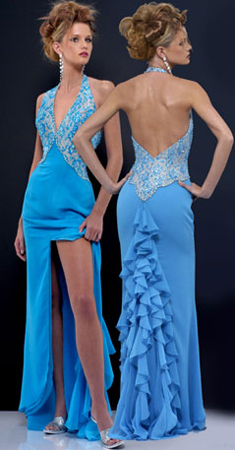 TIPOS DE VESTIDOS
TIPOS DE TELAS